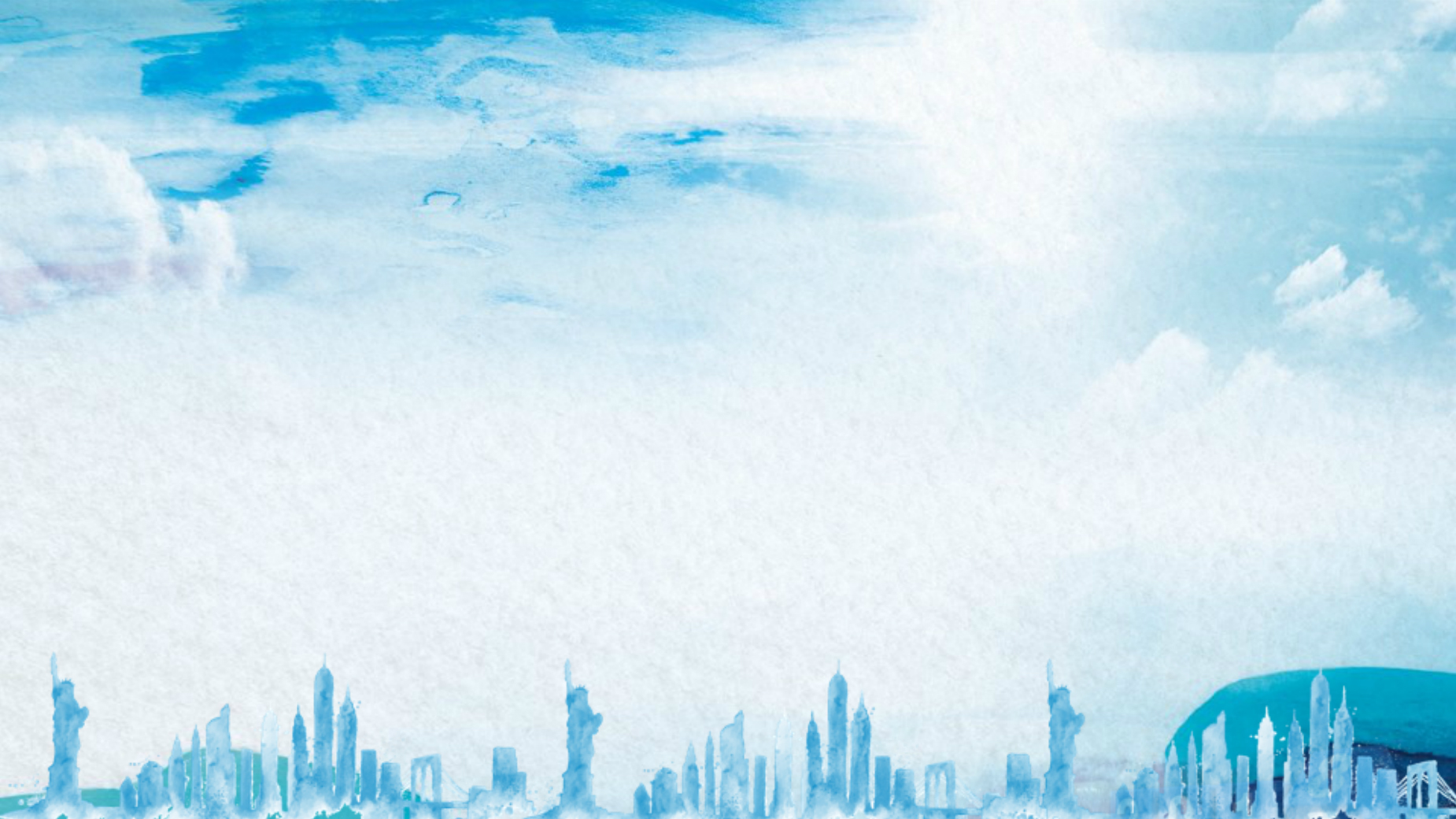 沈阳市人民防空办公室
行政执法全过程记录制度
政策解读
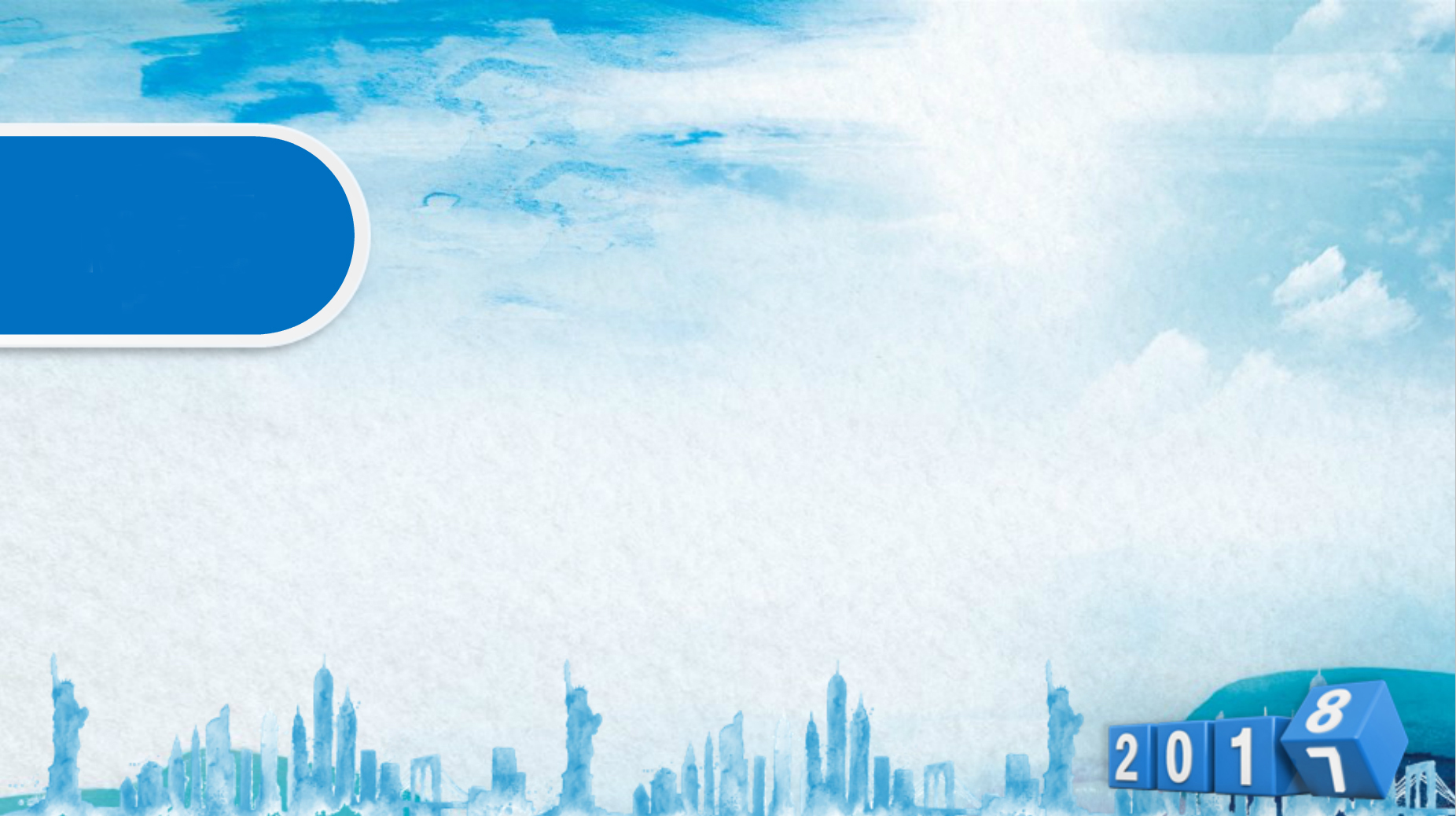 背景
为了深入推进依法行政，加快建设法治政府，进一步规范行政执法活动，加强行政权力的制约和监督，维护当事人和行政执法人员合法权益，根据《中华人民共和国行政处罚法》、《中华人民共和国行政强制法》和《中共中央关于全面推进依法治国若干重大问题的决定》，结合我办行政执法工作实际，制定本制度。
一
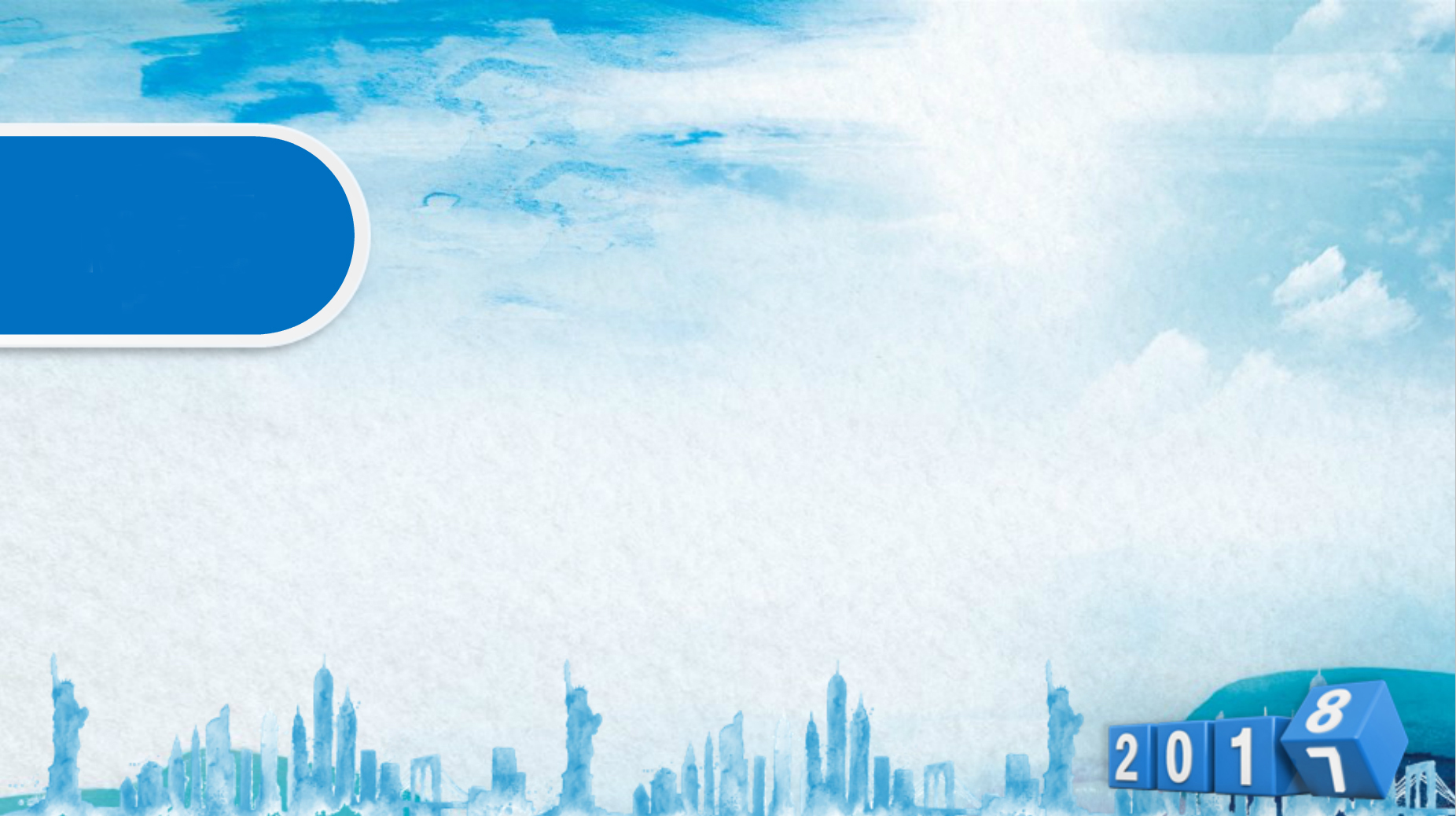 行政执法全过程记记录的形式、范围和载体是什么？
行政执法全过程记录包括文字记录和动态记录两种形式。文字记录即通过案卷制作记录行政执法的全过程。动态记录即通过执法记录仪、照相机、摄像机等执法记录设备对日常巡查、调查取证、询问当事人、文书送达、行政听证、行政处罚等行政执法活动进行记录，即录像、录音、照片等声像资料。
二
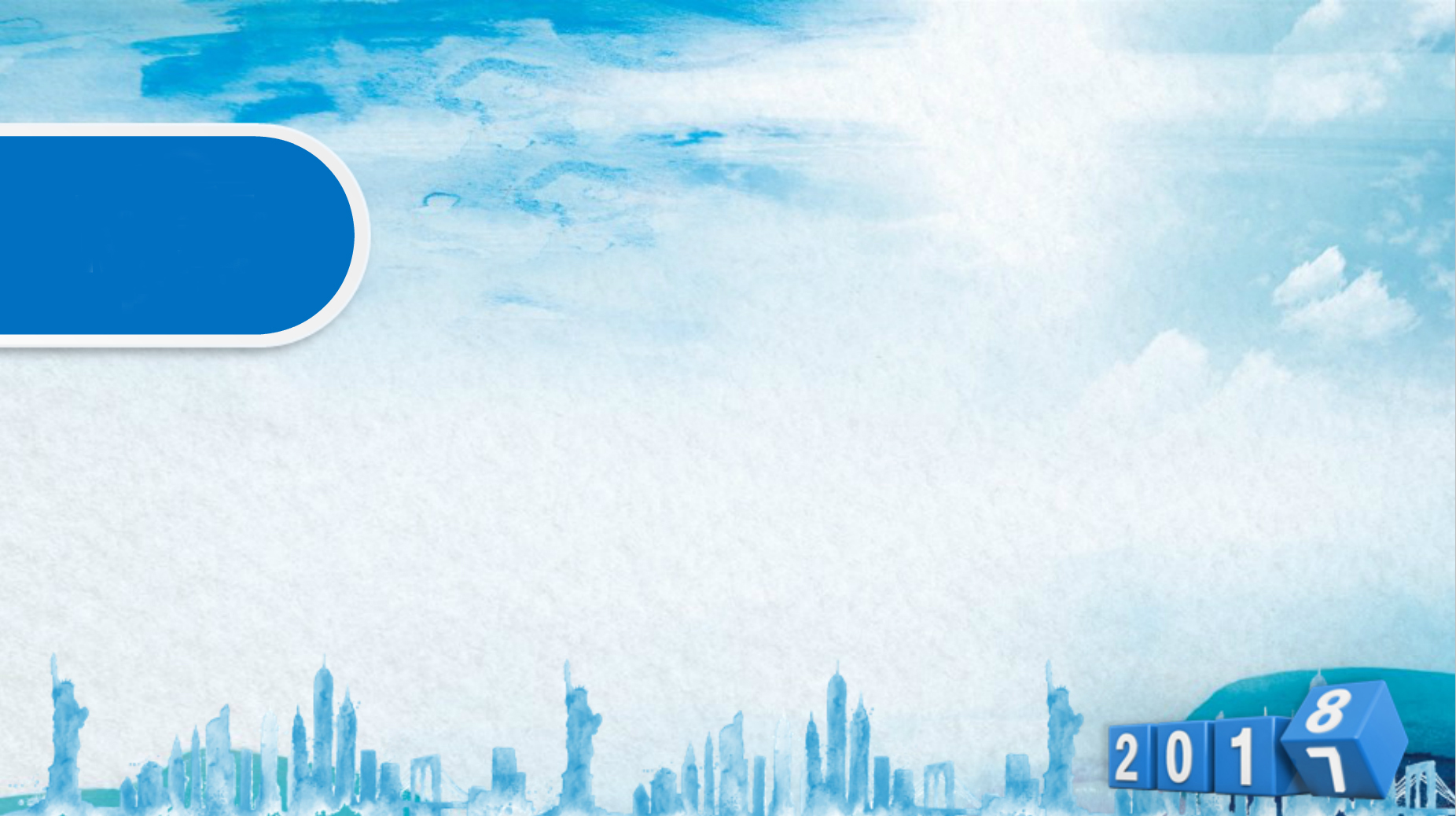 执法全过程记录的主体是谁？
依法行使行政执法权的行政执法机关的正式在编人员，并通过辽宁省行政执法人员统一考试获得行政执法资格的行政执法人员是执法全过程记录的主体。通过委托授权获得行政执法权力的机构的工作人员并取得行政执法资格的行政执法人员，可以在委托的执法范围内进行执法记录。
三
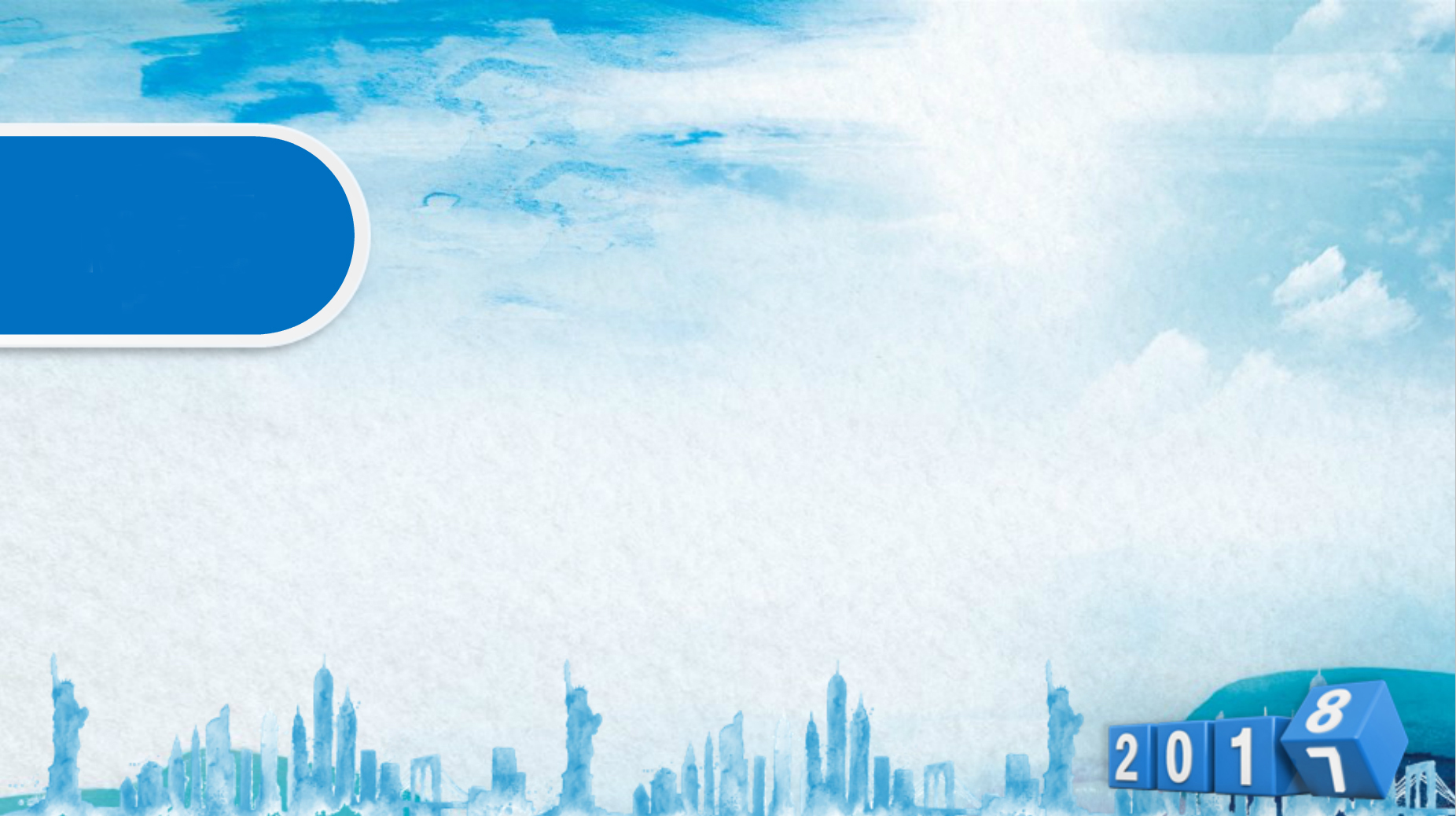 日常巡查的声像资料保存期限是多长时间？

不少于6个月。
四
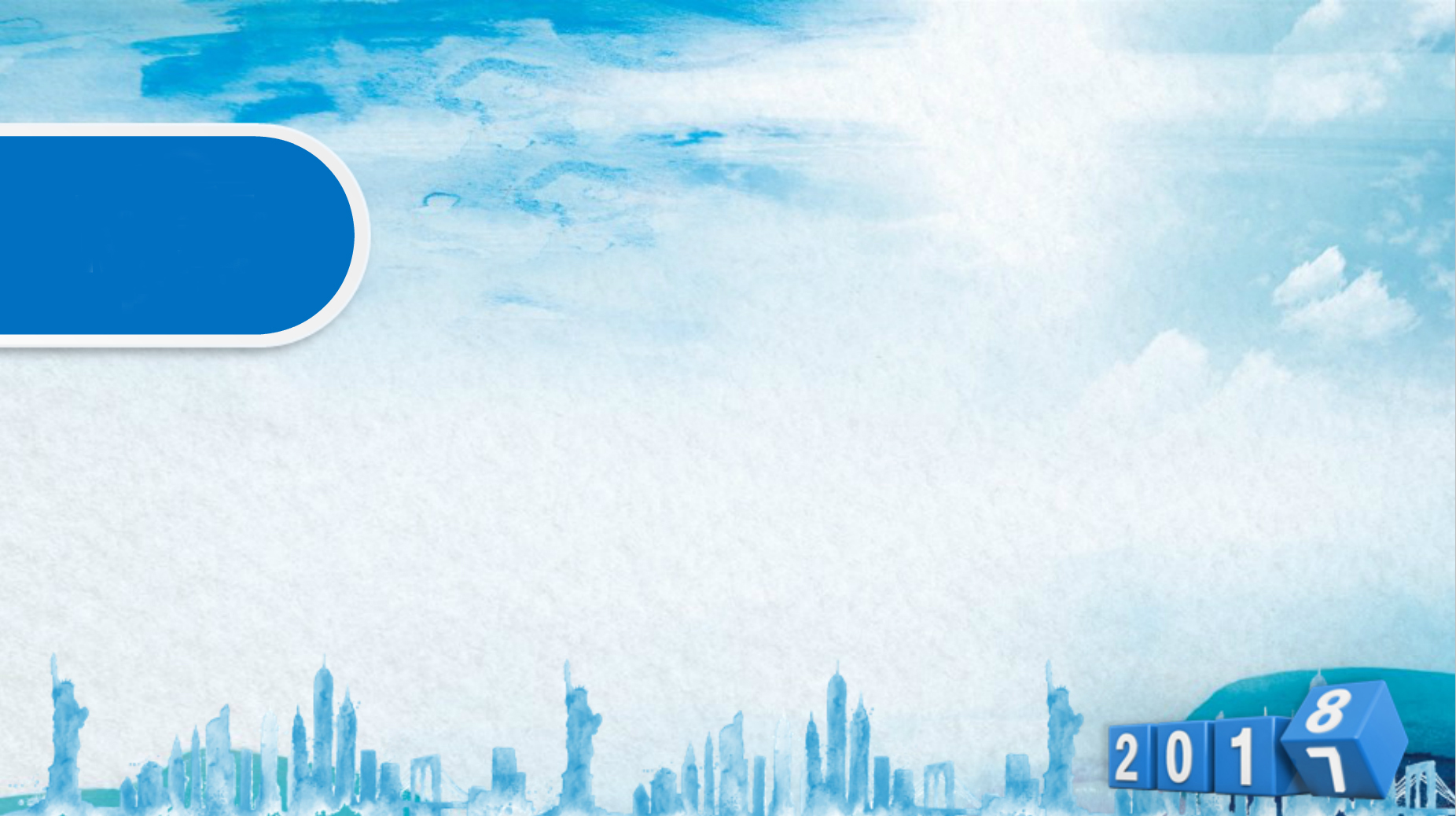 行政处罚一般程序案件声像资料保存期限是多长时间？
行政处罚一般程序案件作为证据使用的声像资料保存期限应当与案卷保存期限相同。
五
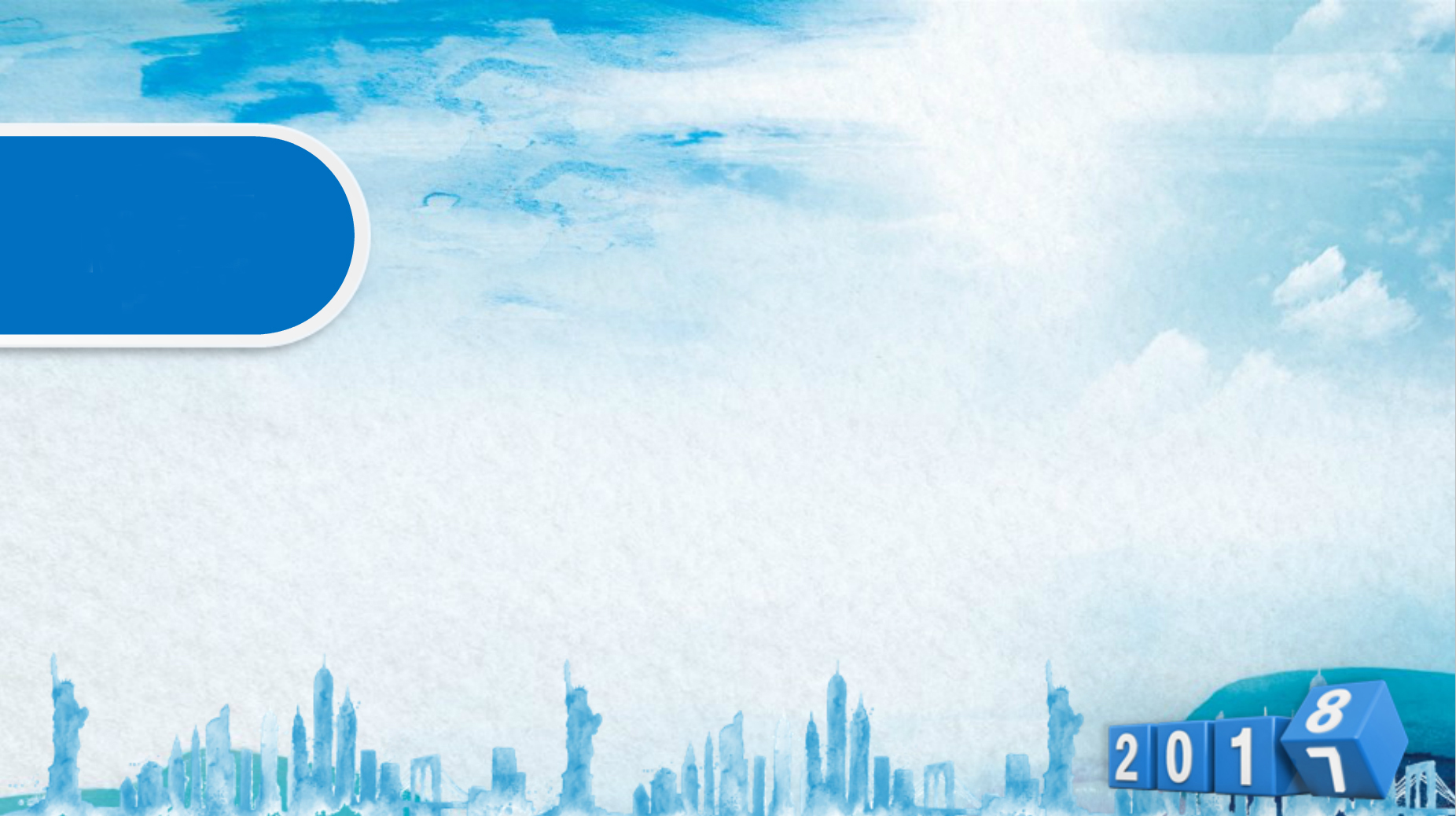 什么情况下，应当采取刻录光盘、使用移动储存介质等方式，长期保存执法记录设备记录的声像资料？ 
（一）当事人对行政执法人员现场执法、办案有异议或者投诉、上访的；
（二）当事人逃避、拒绝、阻碍行政执法人员依法执行公务，或者谩骂、侮辱、殴打行政执法人员的；
（三）行政执法人员参与处置群体性事件、突发事件的；
（四）其他需要长期保存的重要情况。
六
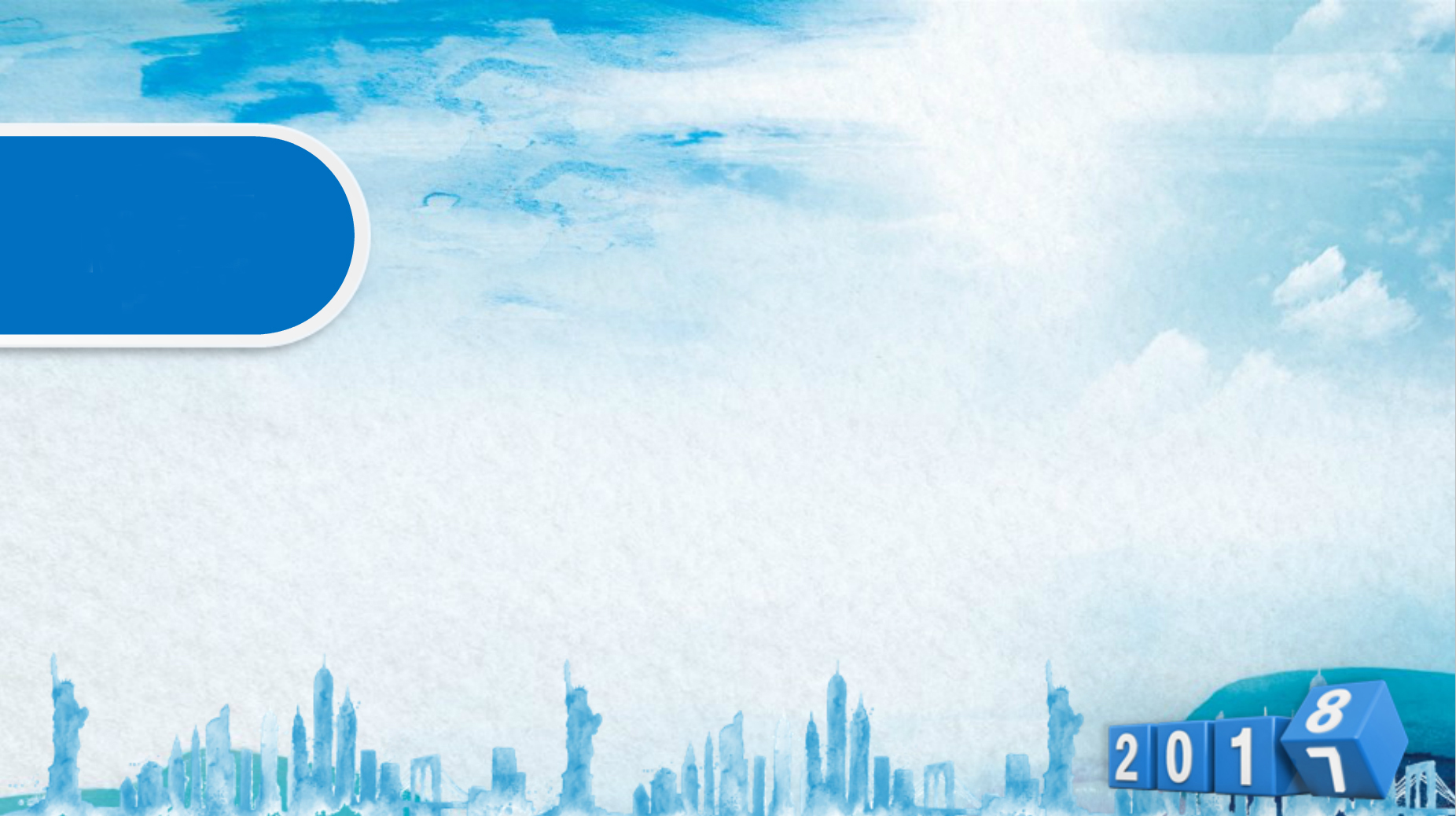 行政执法人员在进行执法记录时，严禁哪些行为？
（一）在查处违法行为、处理违法案件时不进行执法全过程记录；
（二）删减、修改执法记录设备记录的原始声像资料；
（三）私自复制、保存或者传播、泄露执法记录的案卷和声像资料；
（四）利用执法记录设备记录与执勤执法无关的活动；
（五）故意毁坏执法文书、案卷材料、执法记录设备或者声像资料存储设备；
（六）其他违反执法记录管理规定的行为。
七
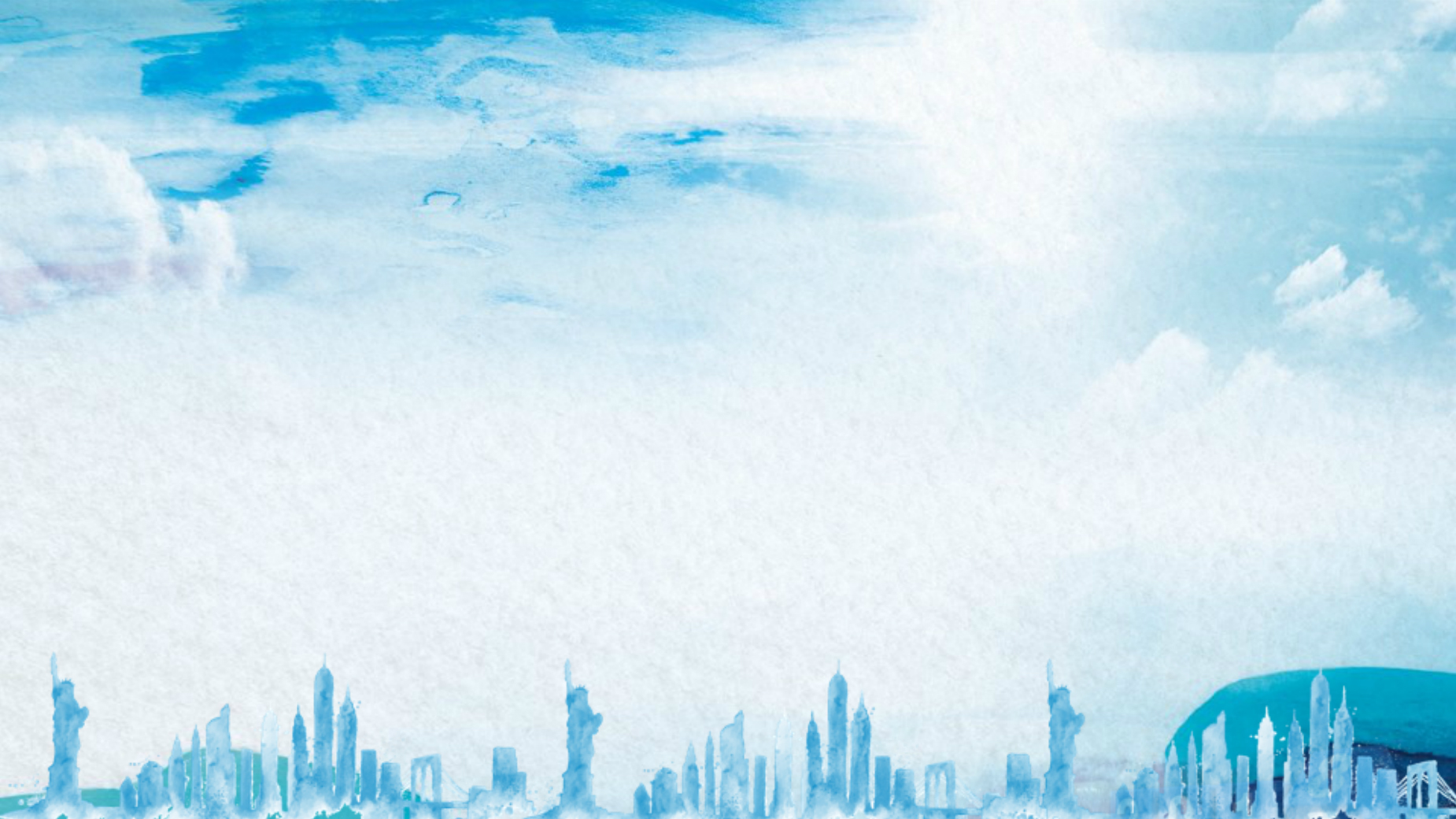 沈阳市人民防空办公室
2019.11.8